Игровые поля
Подготовили : Махотина Л.В.
                         Тютина Т.В.
Цель
Развивать творческий потенциал детей посредством использования игрового пространства( игровых полей).
Задачи
Выбор детьми художественного материала.
Использовать игровые поля во всех образовательных областях.
Создать условия для самостоятельной игровой деятельности.
Формировать навыки совместной игры.
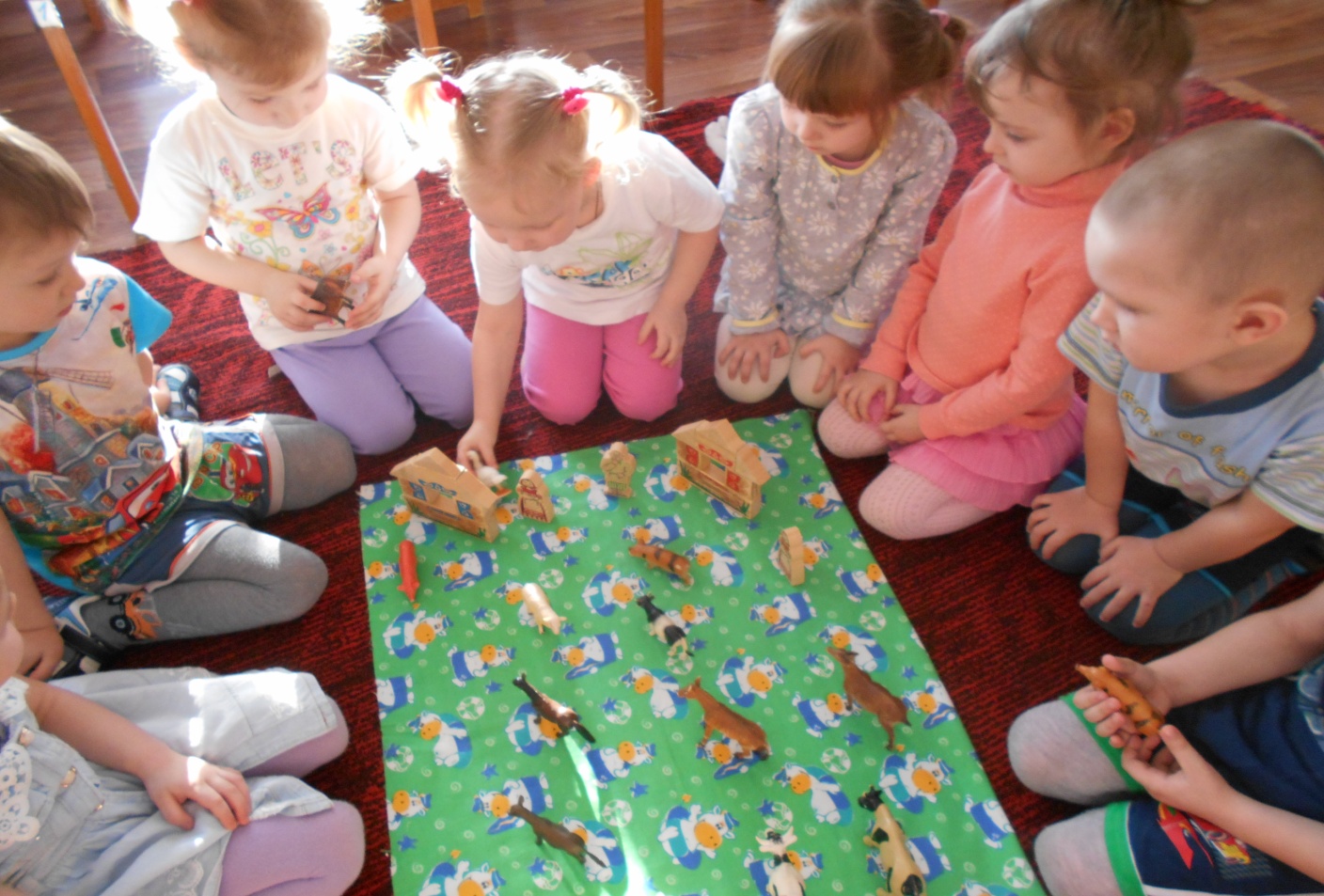 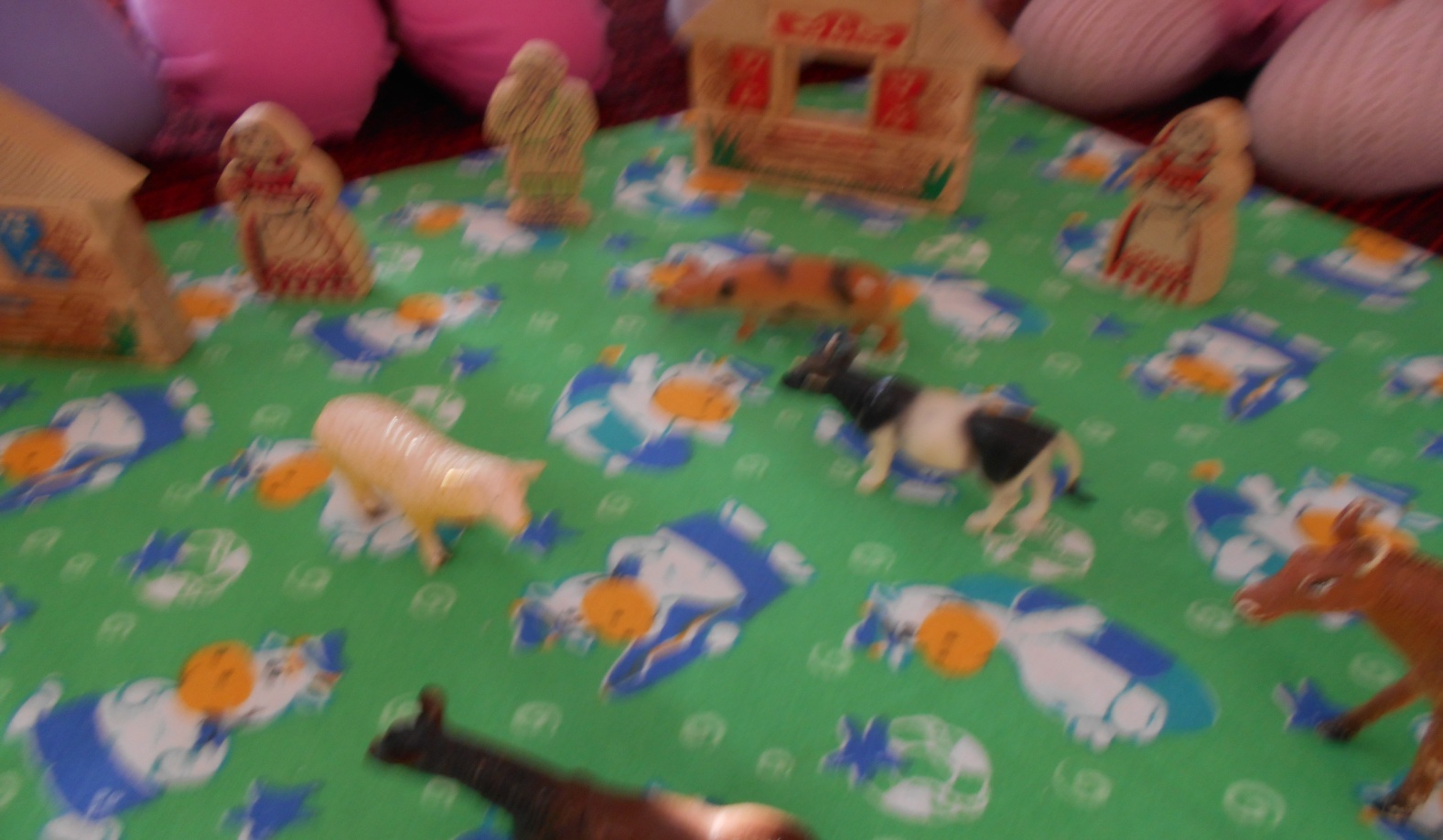 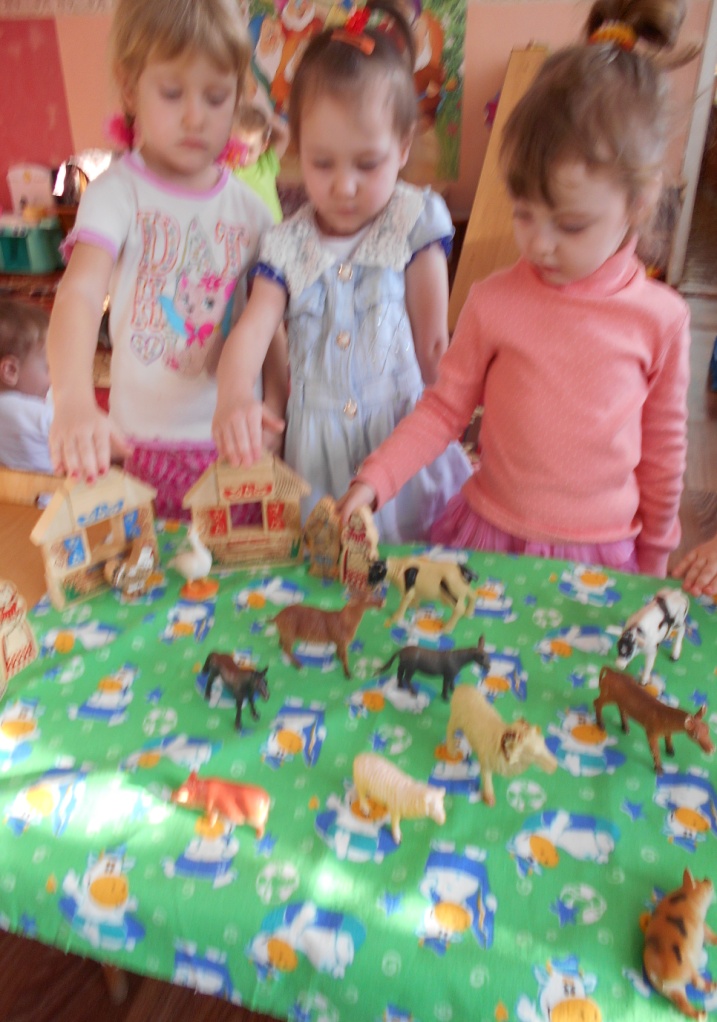 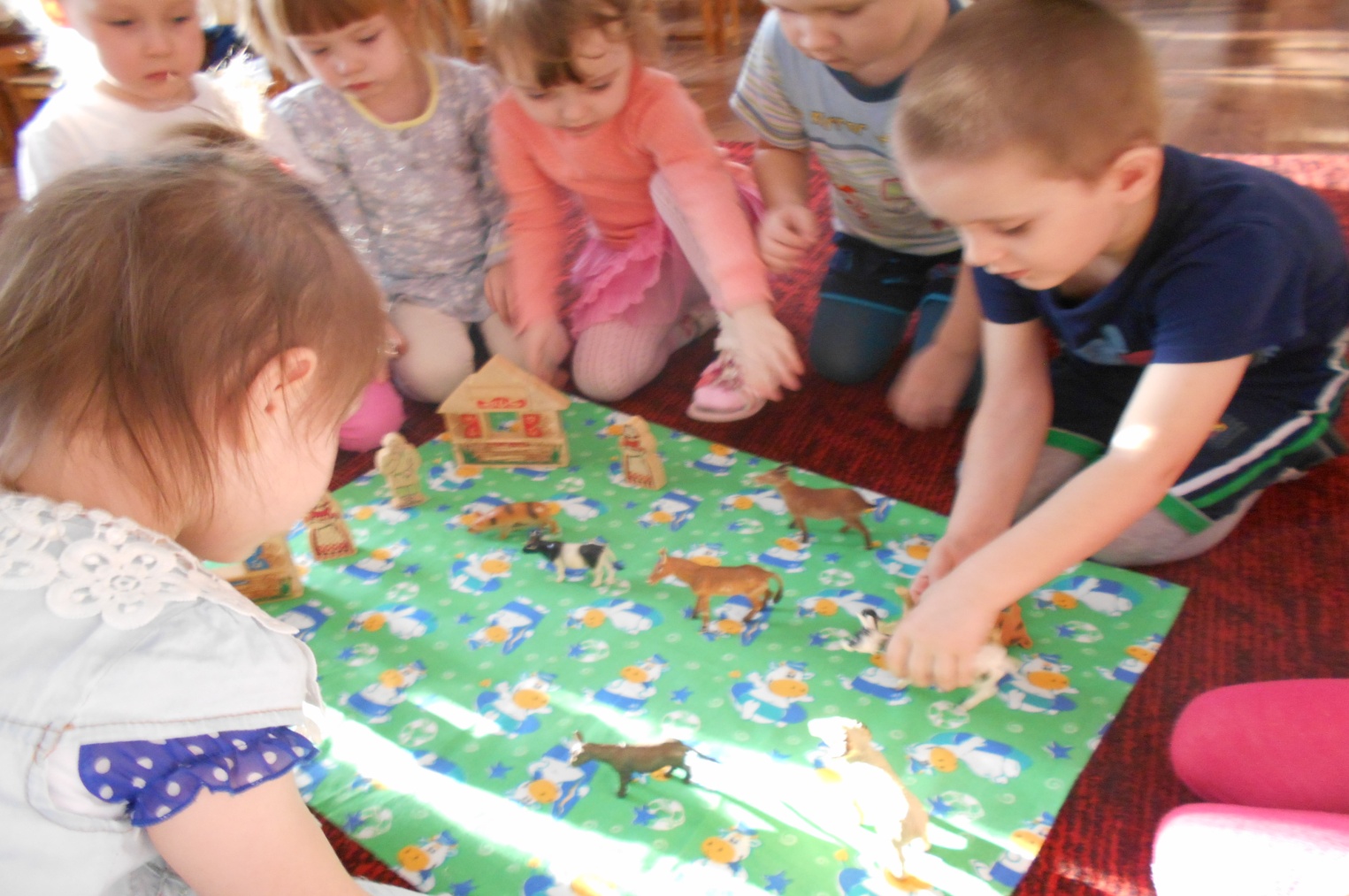 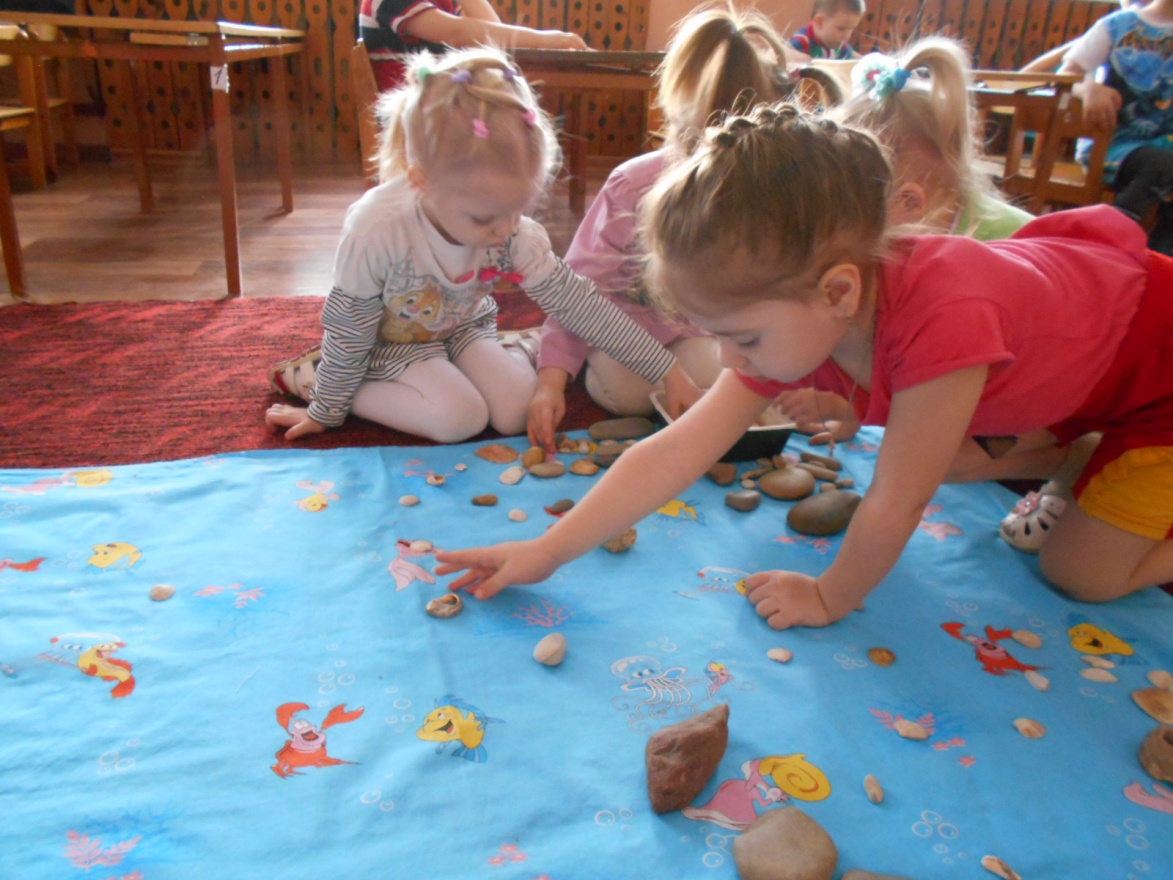 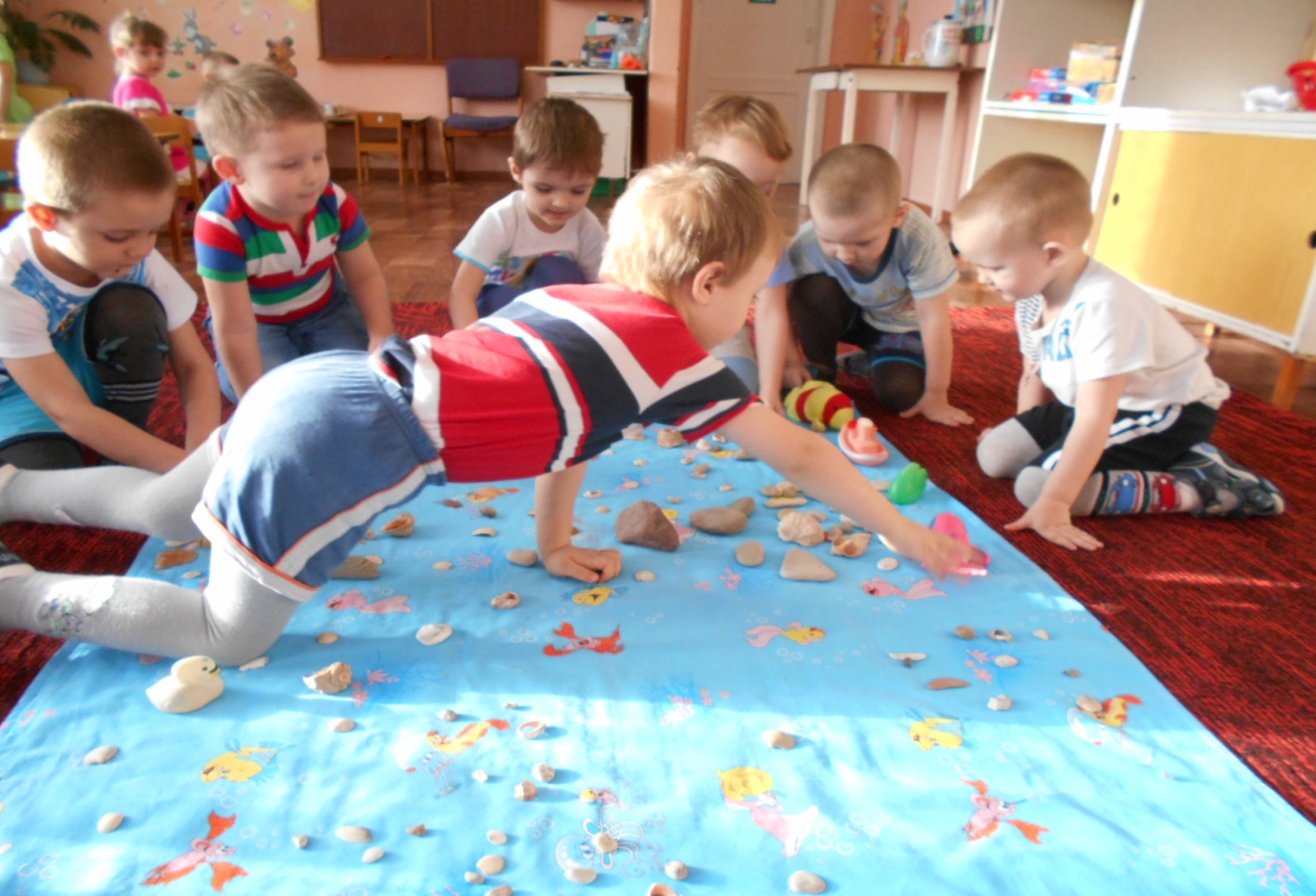 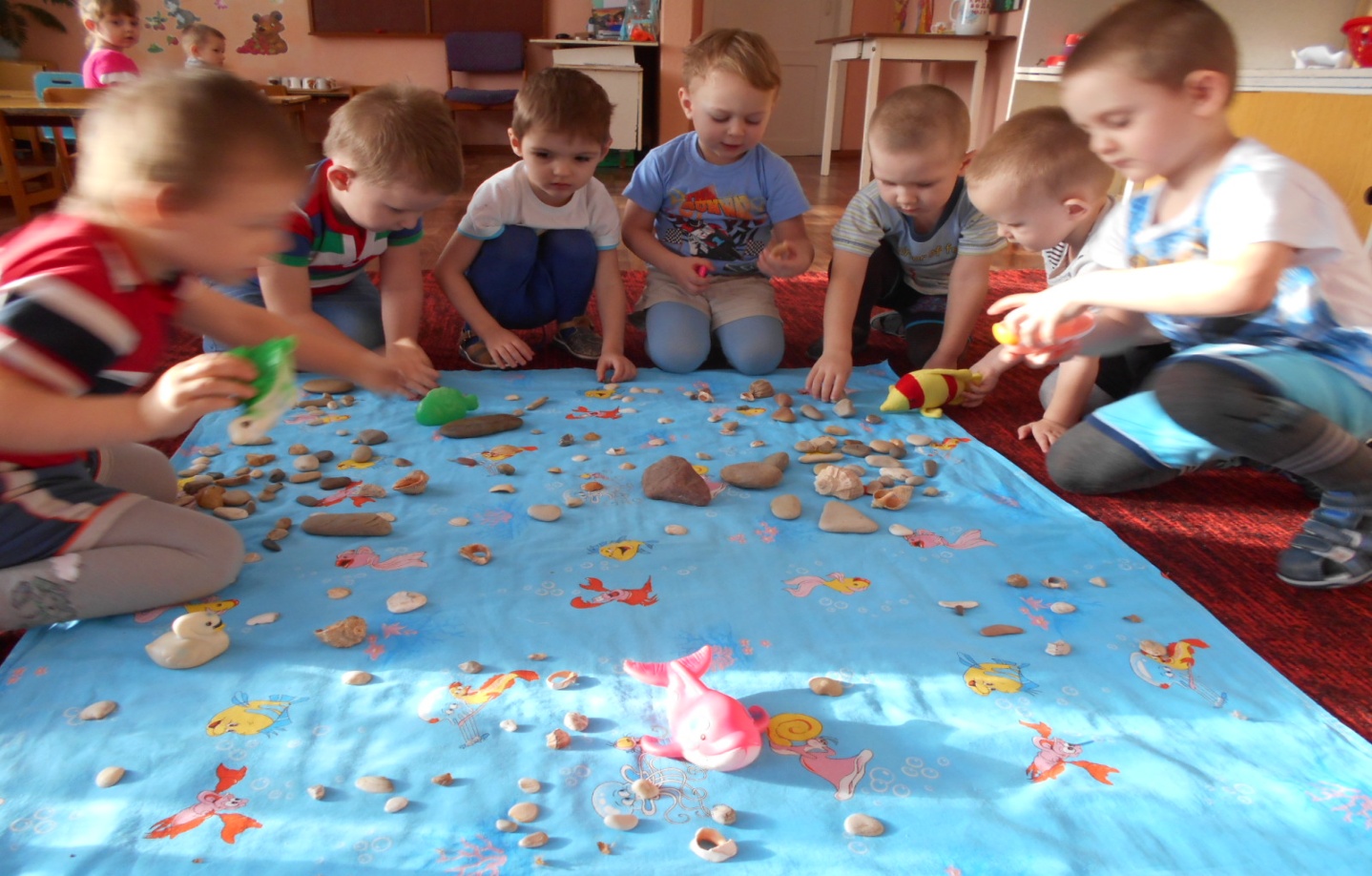 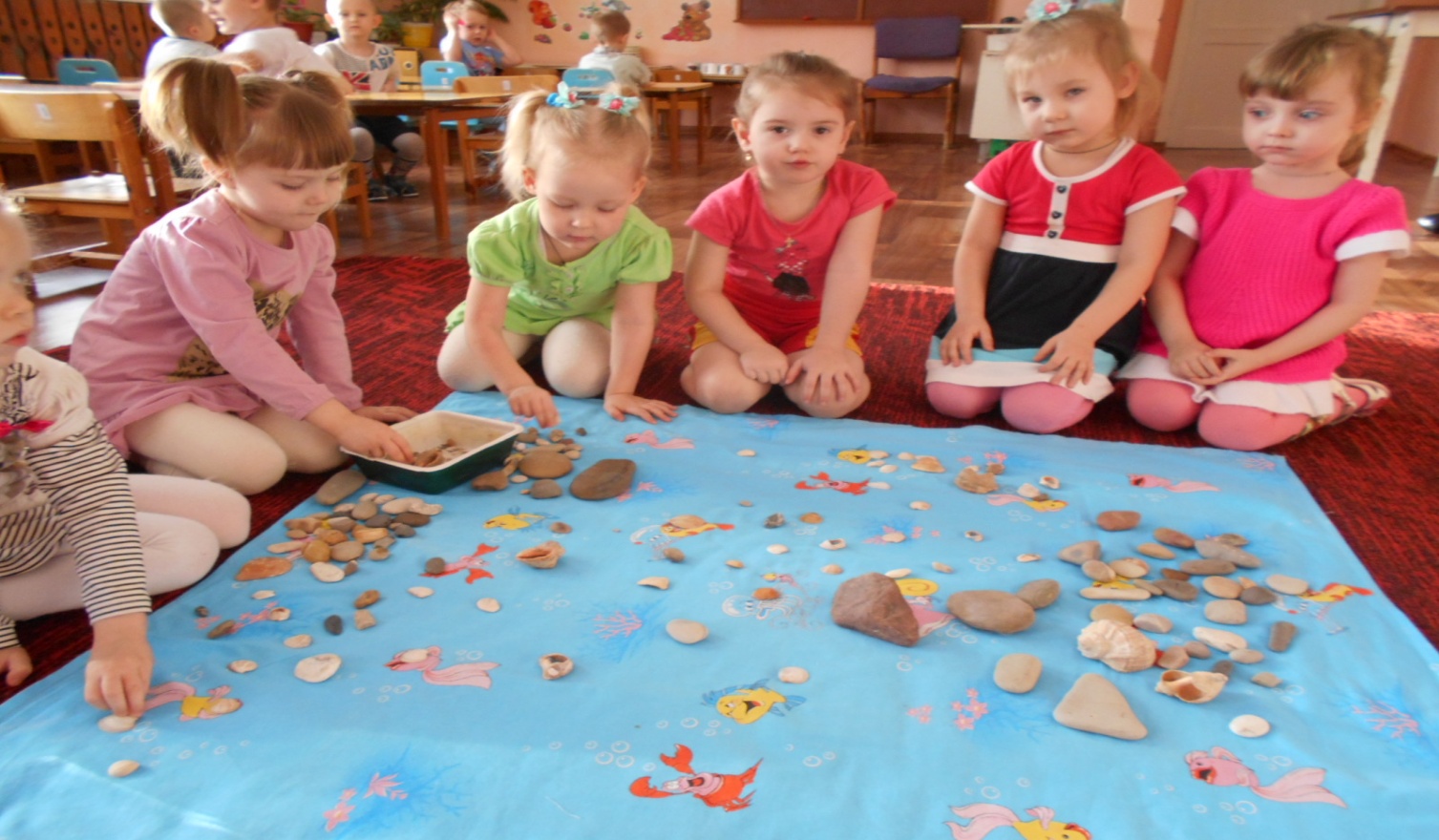 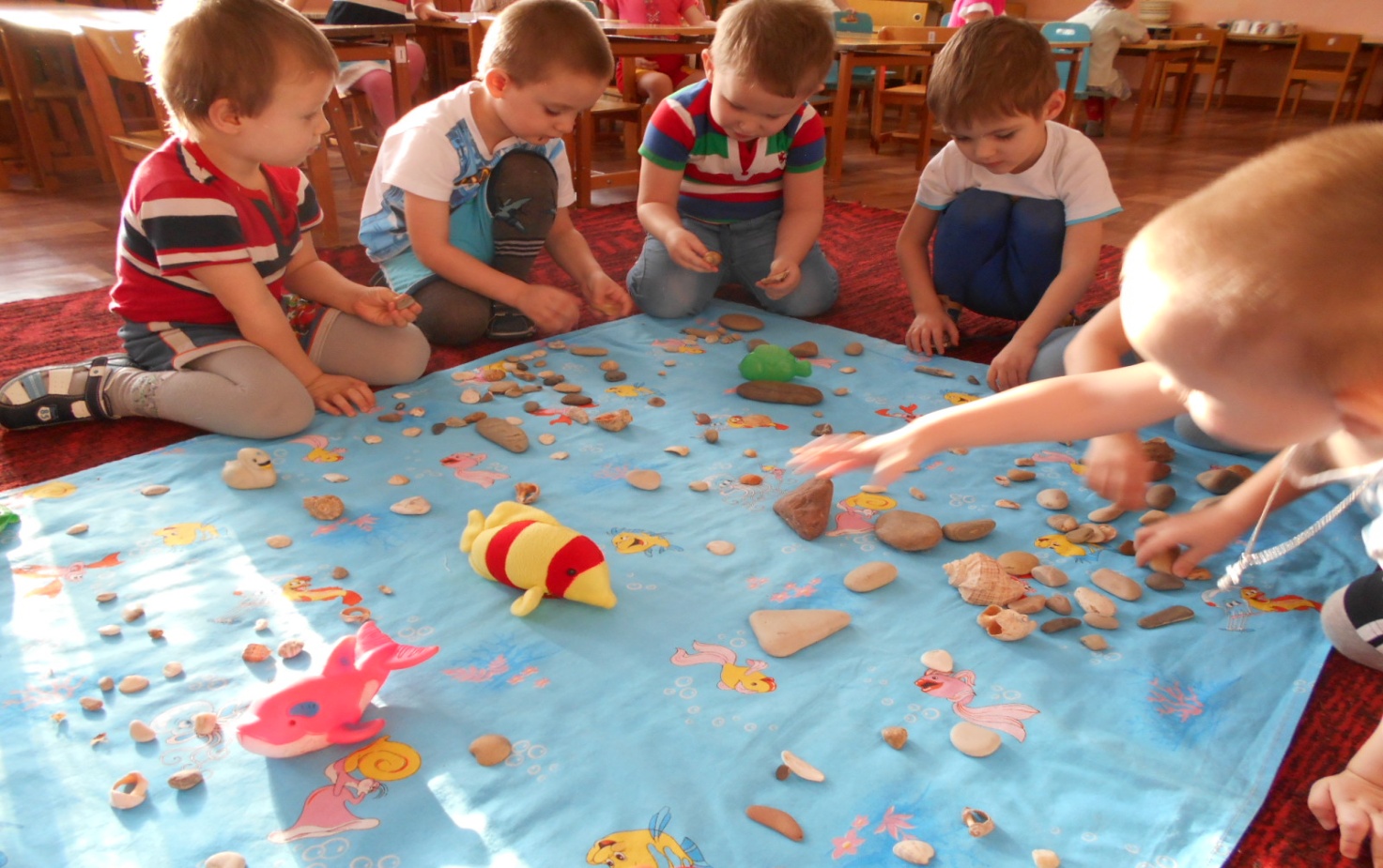 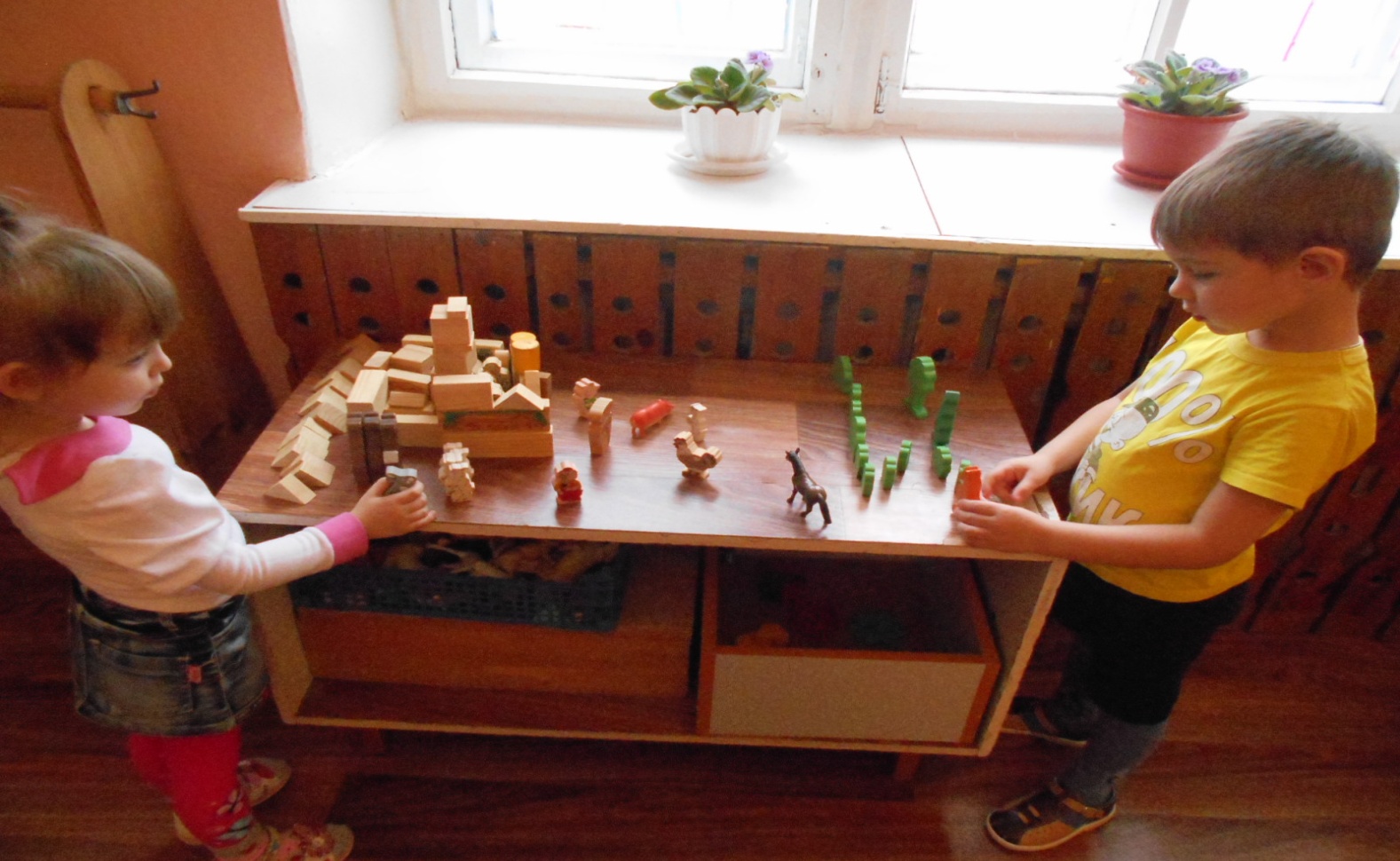 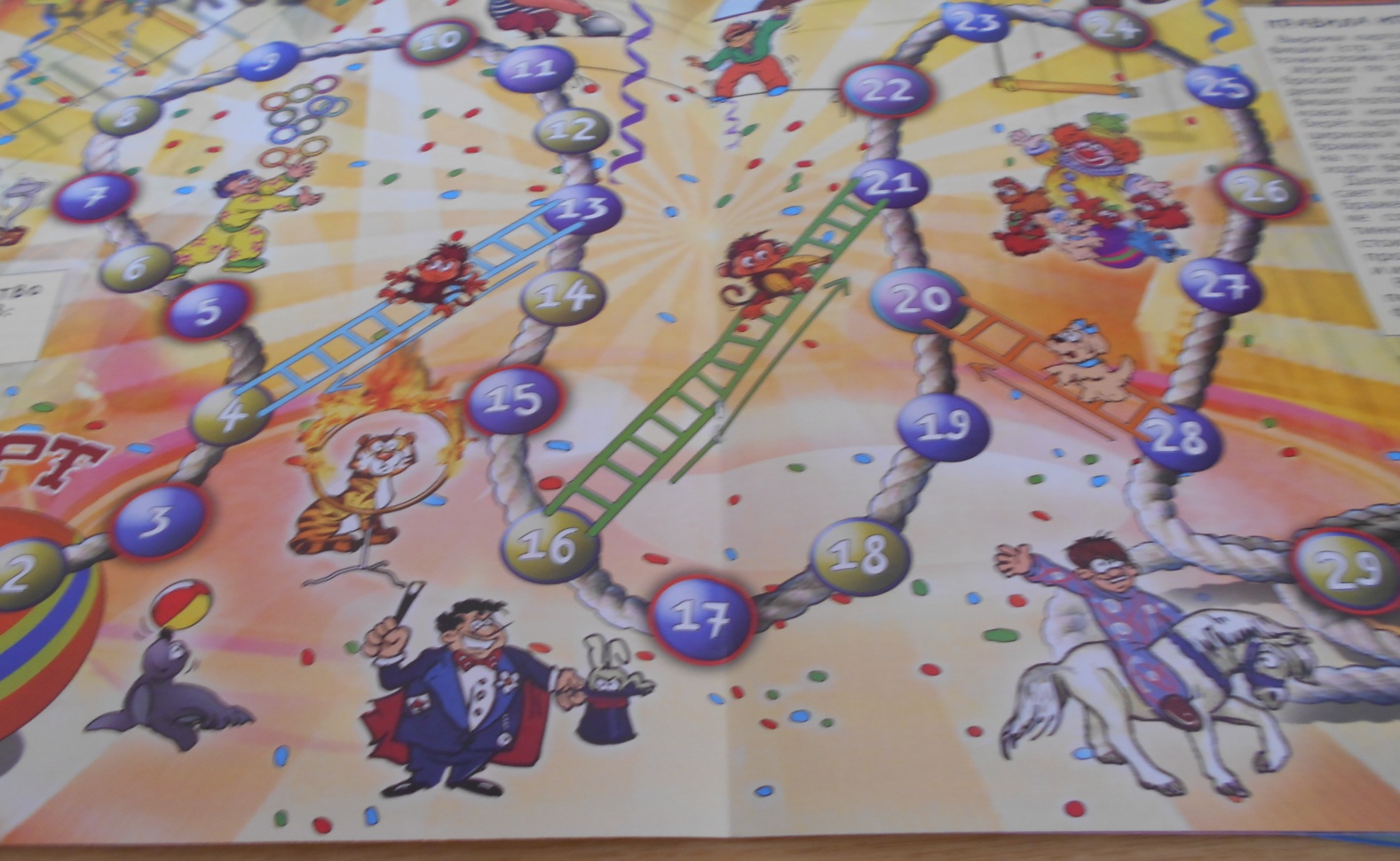 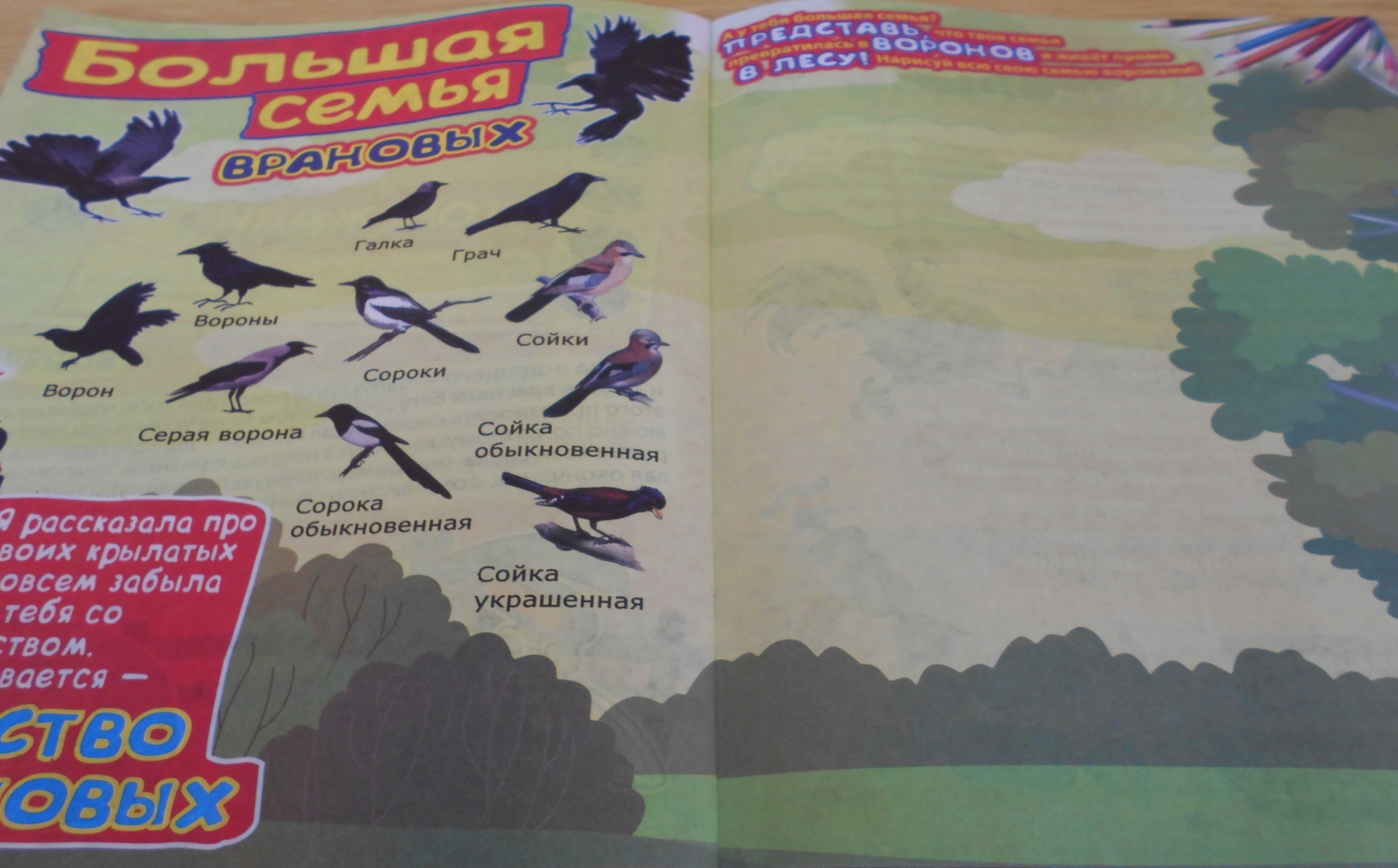 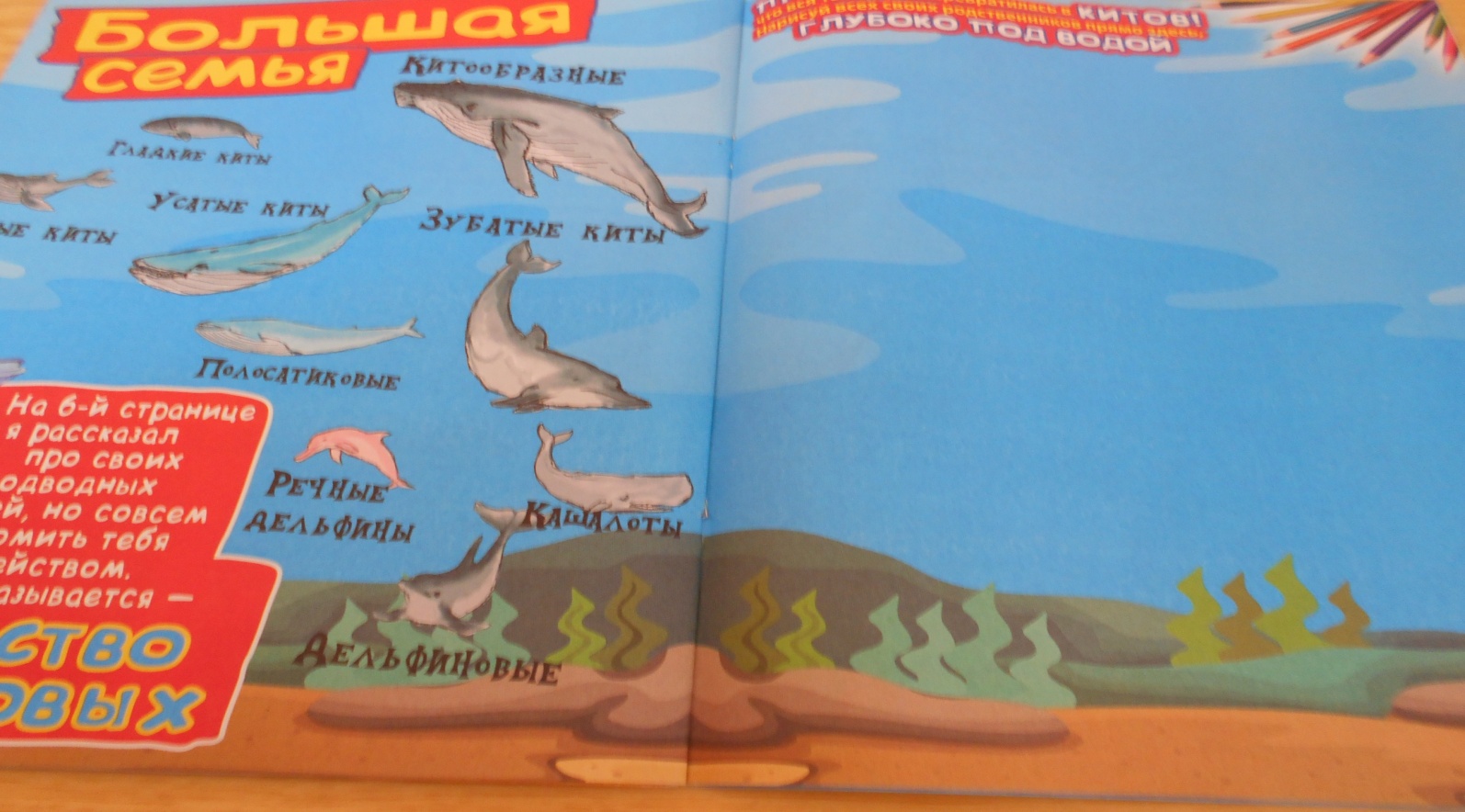 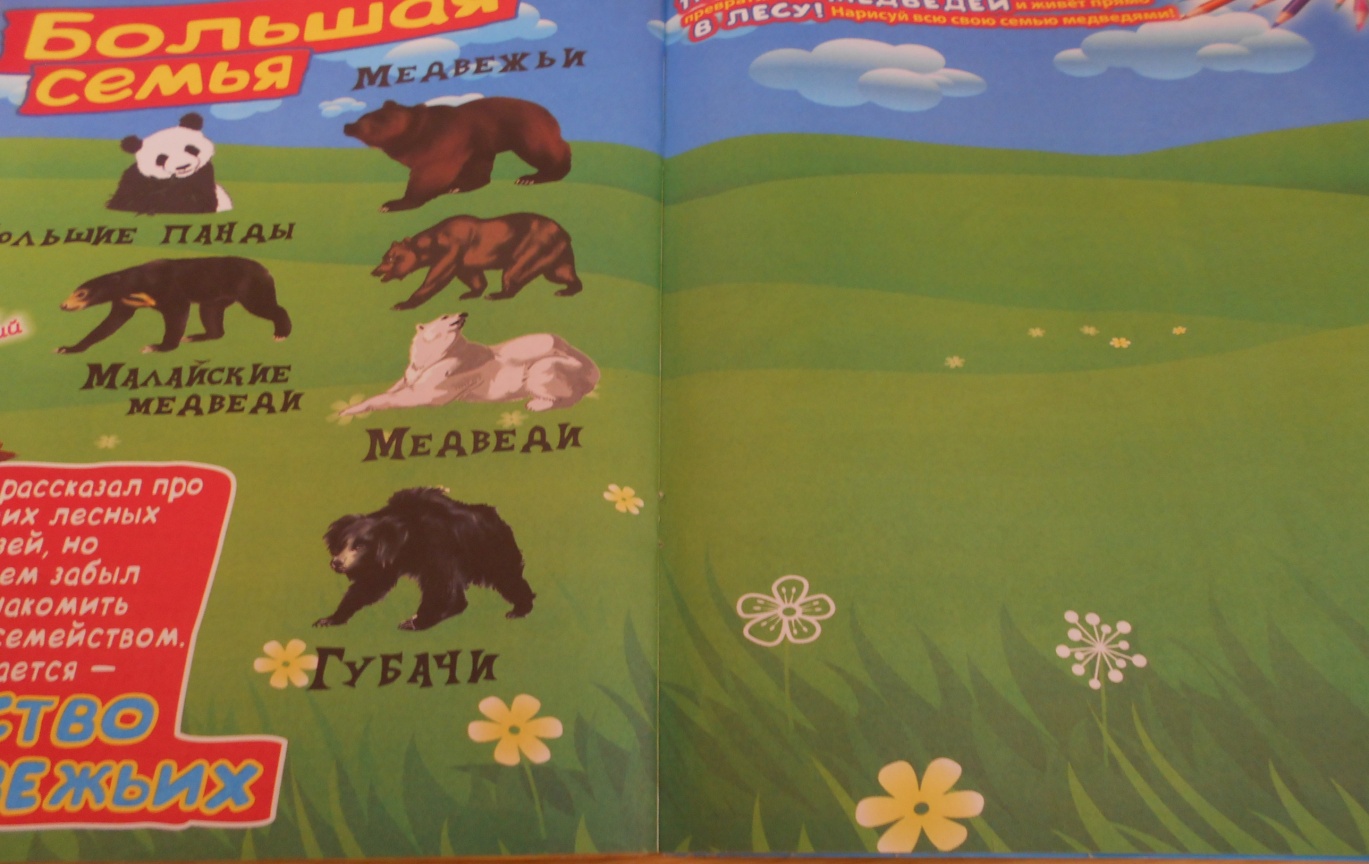